Mitä uutta ympäristöterveysindikaattoreista?
Jouni Tuomisto
5.11.2019
5.11.2019
Sisältö
Helsingin indikaattorityön periaatteita
Ilmastovahdin esittely https://ilmastovahti.hel.fi 
Toimenpiteet
Mittarit
Näkemysverkko
Ylläpitokäyttöliittymä
Kytkentä muihin mallitustyökaluihin
Toimintaehdotus
Etunimi Sukunimi
5.11.2019
3
Toimintaperiaatteet ja -ideat
Etunimi Sukunimi
5.11.2019
4
”Helsinki kehittää digitaalisia ratkaisuja, jotka tekevät helpoksi seurata ja osallistua itseä kiinnostaviin ja koskeviin asioihin riippumatta siitä, ovatko ne kaupungin vai muiden tekemiä.”
5
”Helsingin toimintamalli perustuu mahdollisimman suureen avoimuuteen ja läpinäkyvyyteen. Helsinki on maailman johtava kaupunki julkisen tiedon avaamisessa ja sen hyödyntämisessä.”
6
Helsingin toimintaperiaatteita
avoimuus +
osallisuus +
digitaaliset ratkaisut
=> avoin päätöksentekokäytäntö
7
Tietokide
Tietokide on nettisivu, jossa
vastataan yhteen täsmälliseen tutkimuskysymykseen,
tiedot ja osallistuminen ovat avoimia kaikille,
sisällöllisen kritiikin avulla karsitaan huonoja vastauksia,
senhetkinen paras vastaus on pysyvästi tarjolla
ihmisen ymmärtämässä muodossa
koneluettavassa muodossa (jotta tiedon varaan voidaan rakentaa sovelluksia)
8
Ilmastovahti: toimenpiteet, mittarit ja näkemysverkot
Etunimi Sukunimi
5.11.2019
9
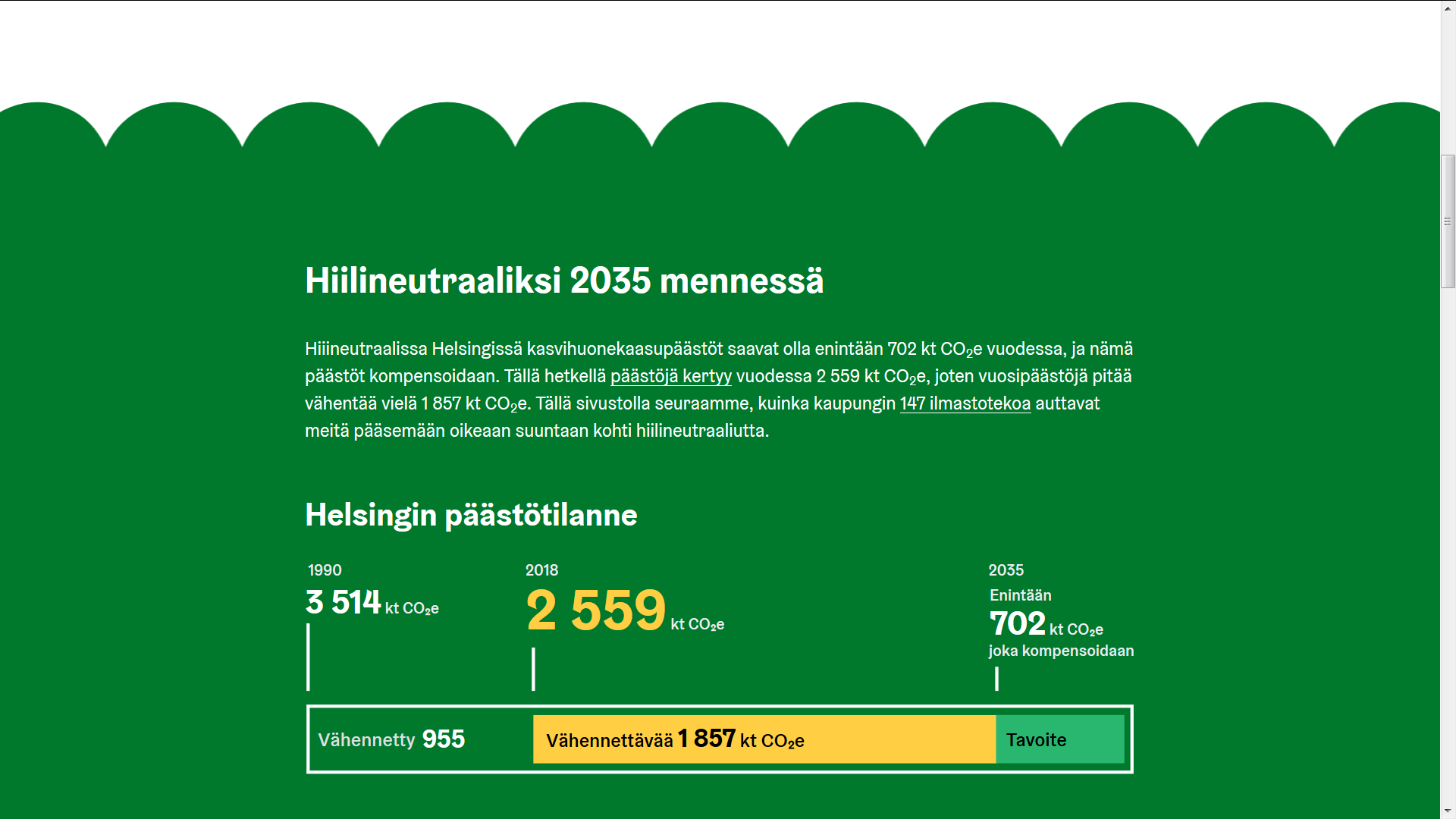 Etunimi Sukunimi
5.11.2019
10
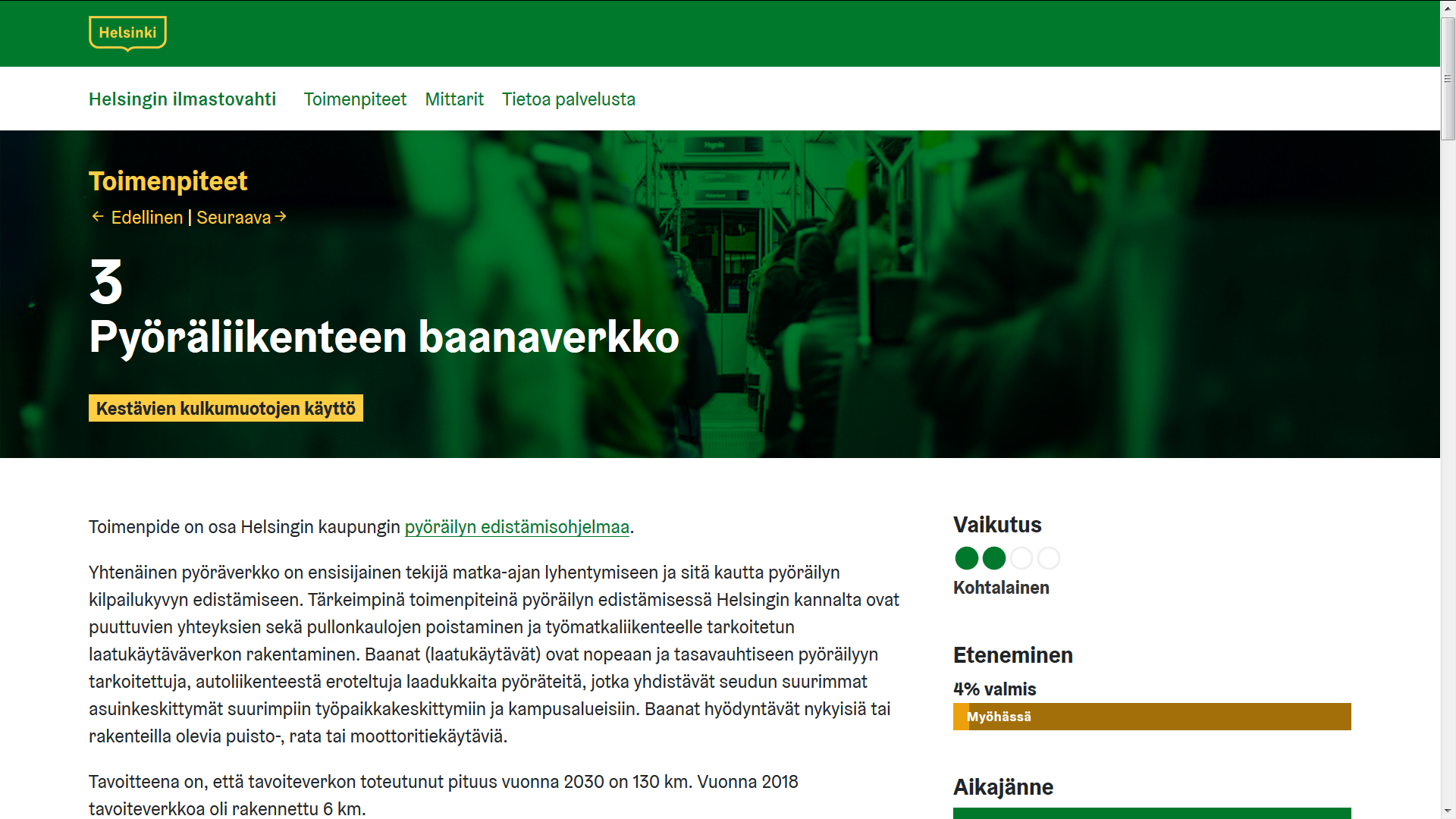 Etunimi Sukunimi
5.11.2019
11
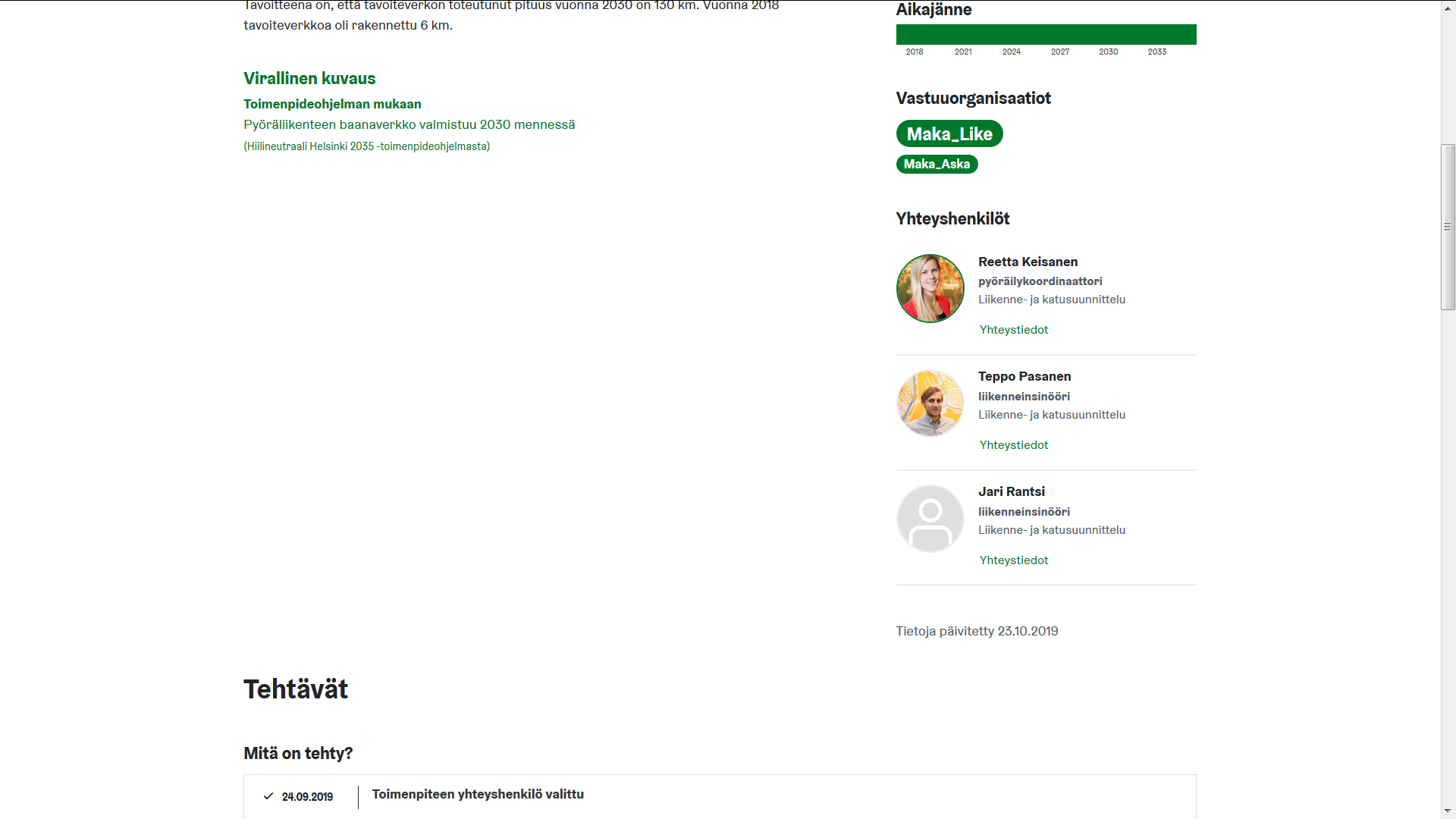 Etunimi Sukunimi
5.11.2019
12
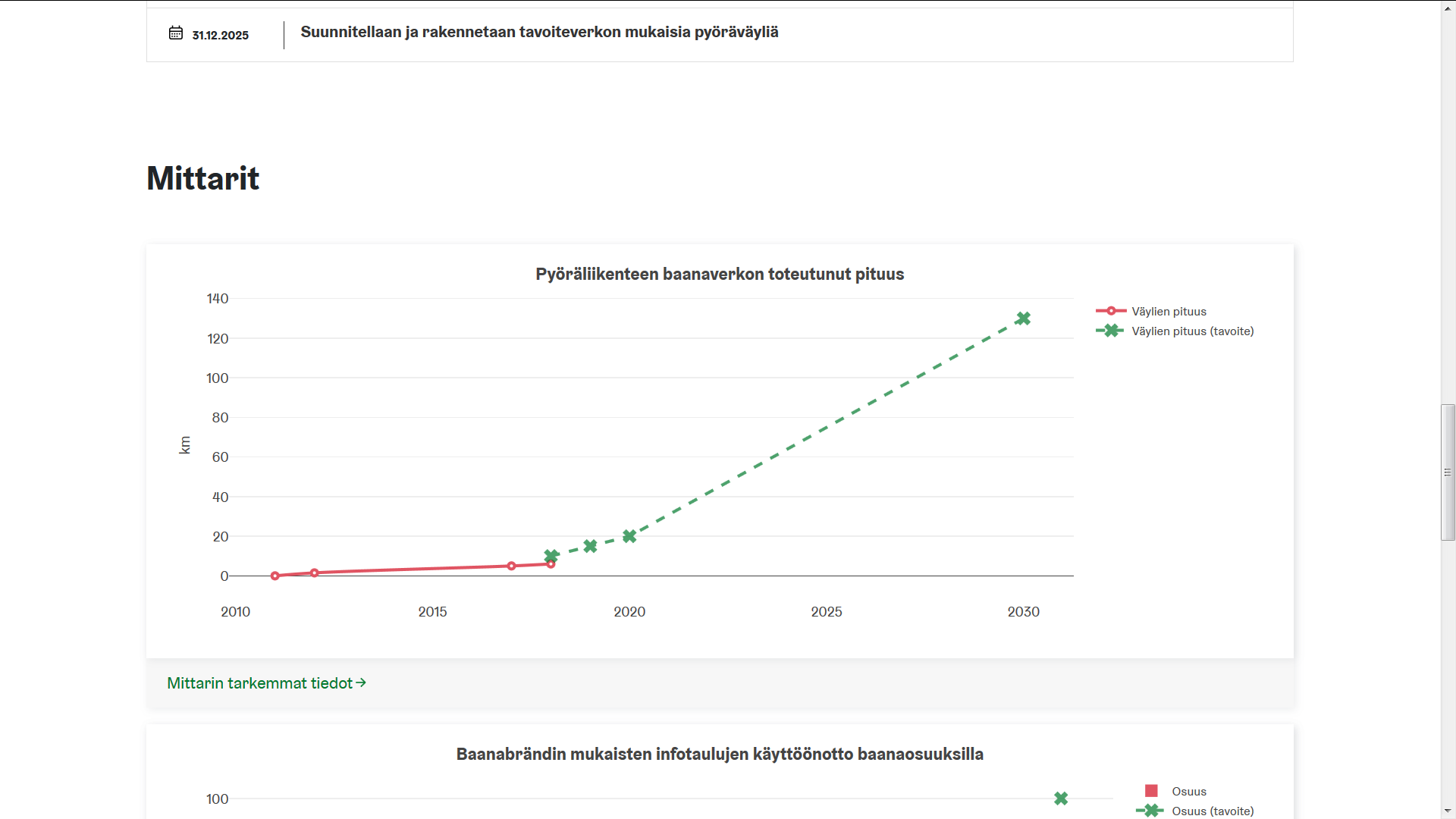 Etunimi Sukunimi
5.11.2019
13
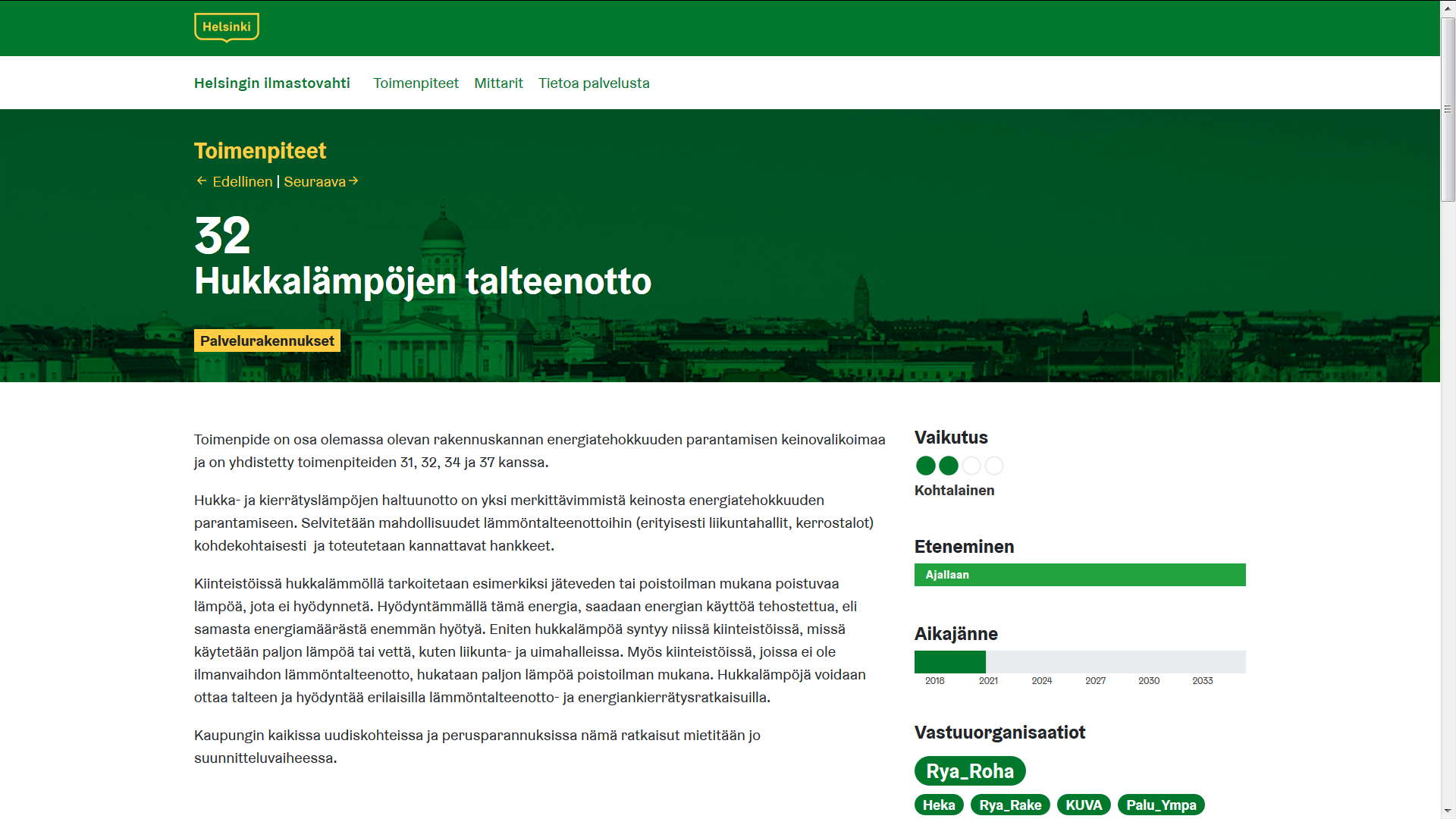 Etunimi Sukunimi
5.11.2019
14
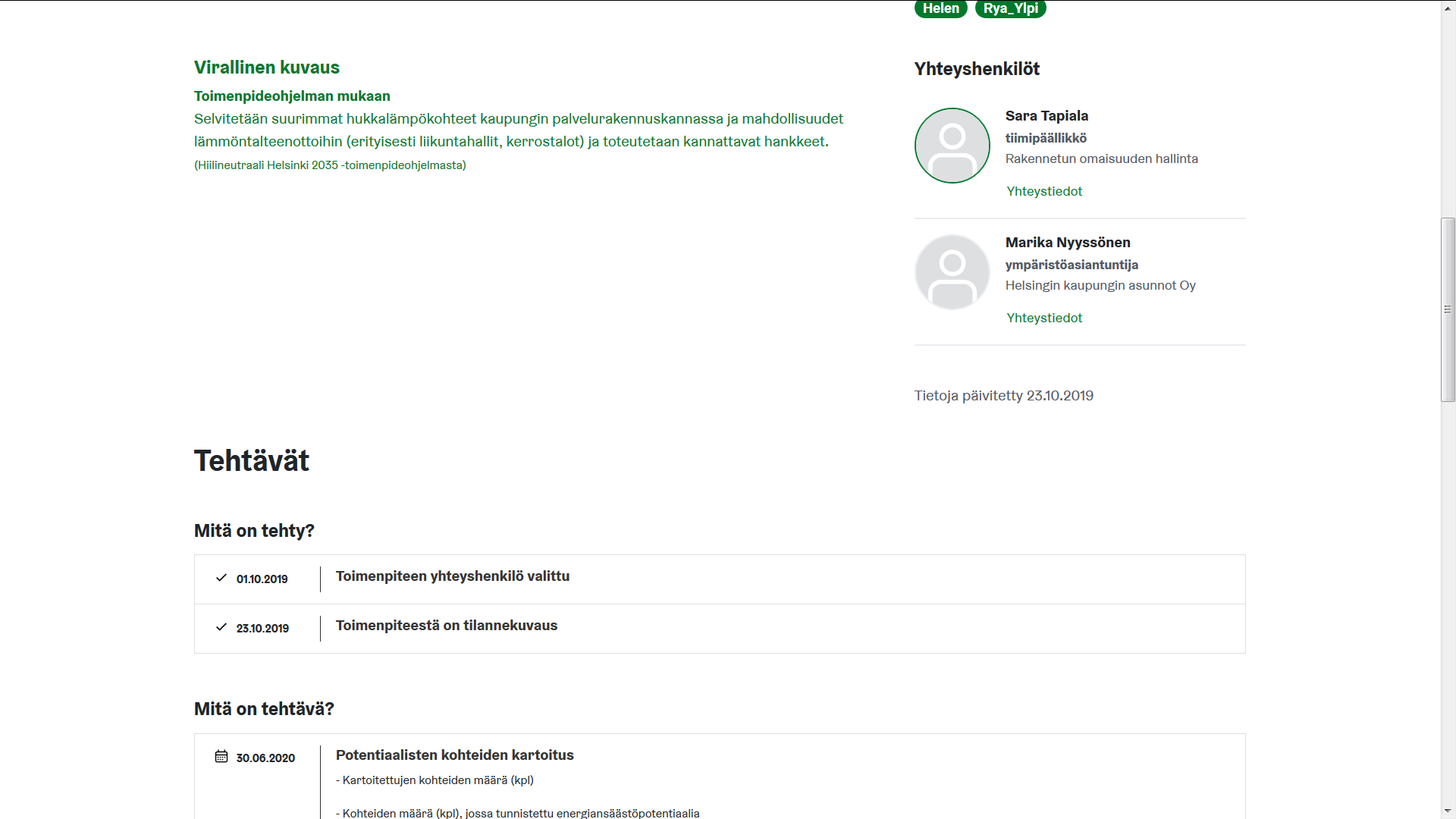 Etunimi Sukunimi
5.11.2019
15
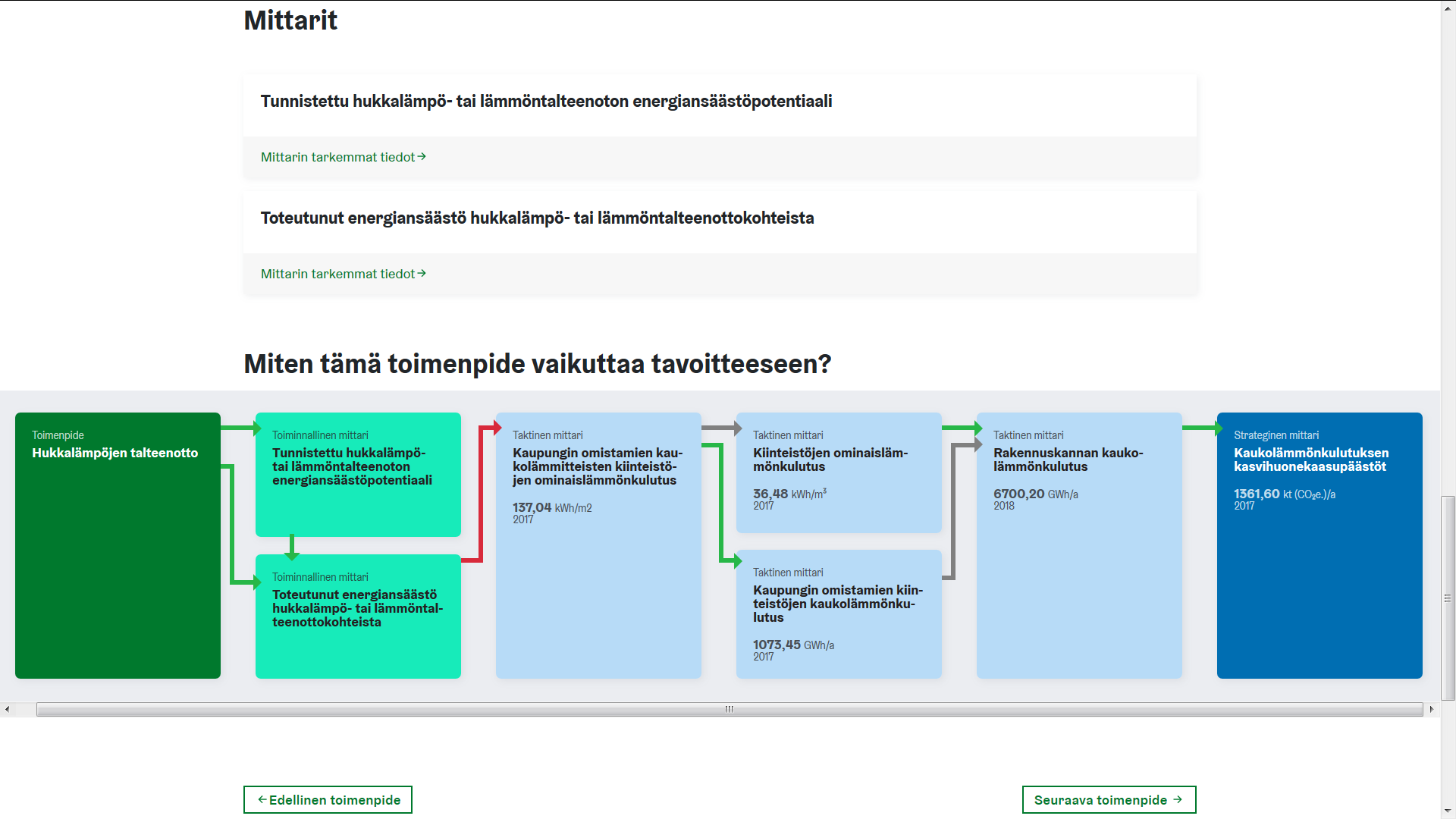 Etunimi Sukunimi
5.11.2019
16
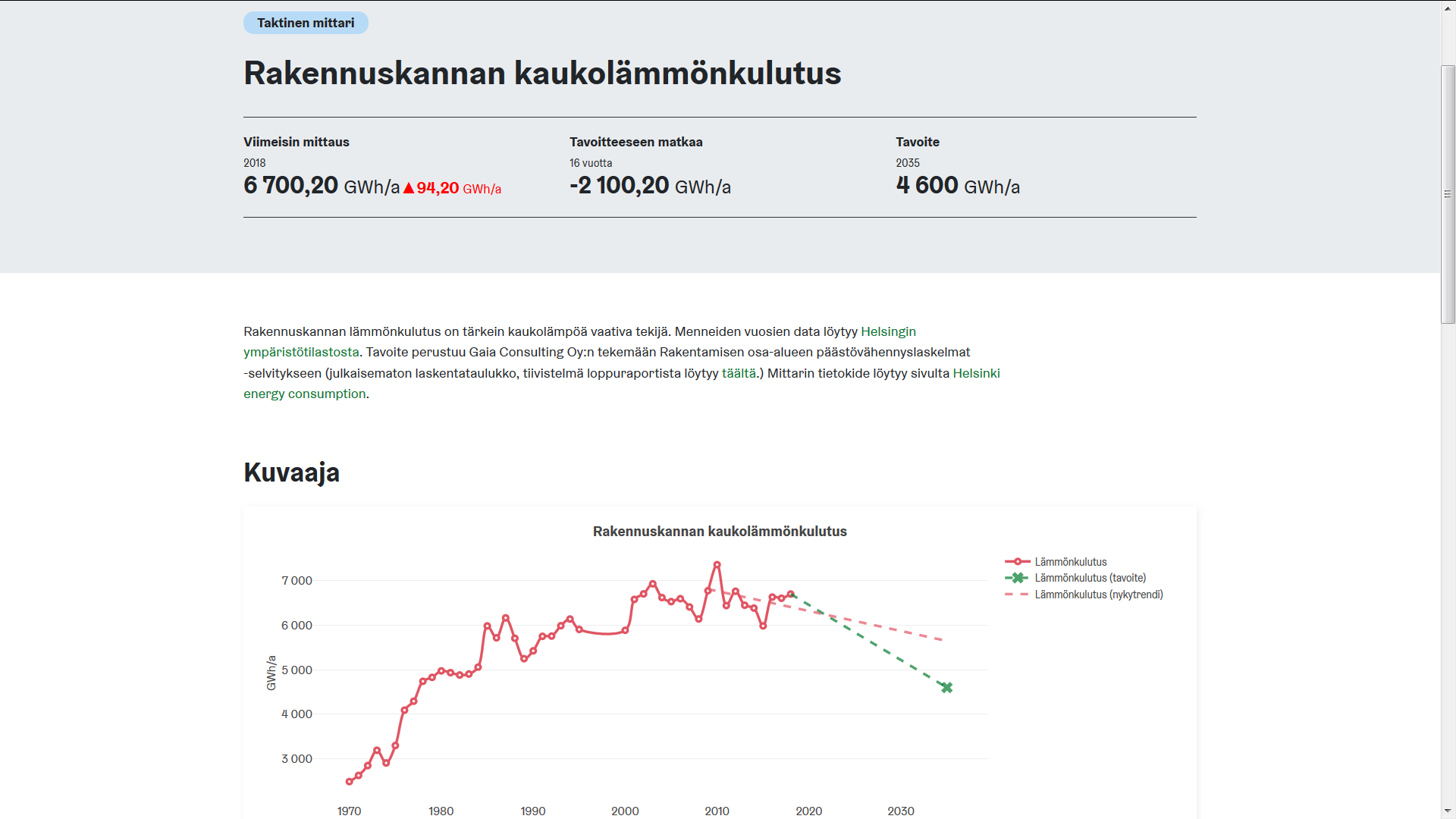 Etunimi Sukunimi
5.11.2019
17
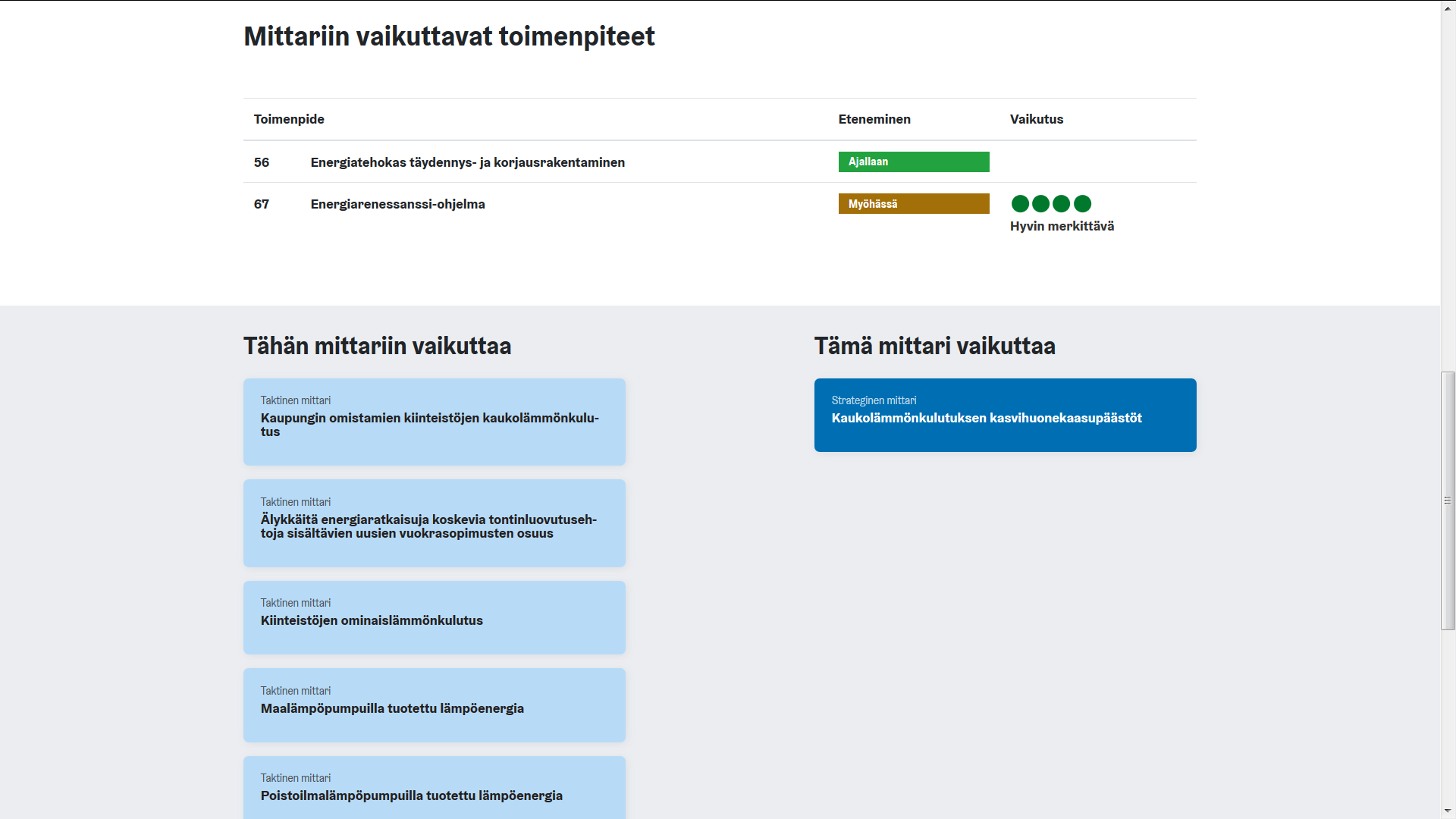 Etunimi Sukunimi
5.11.2019
18
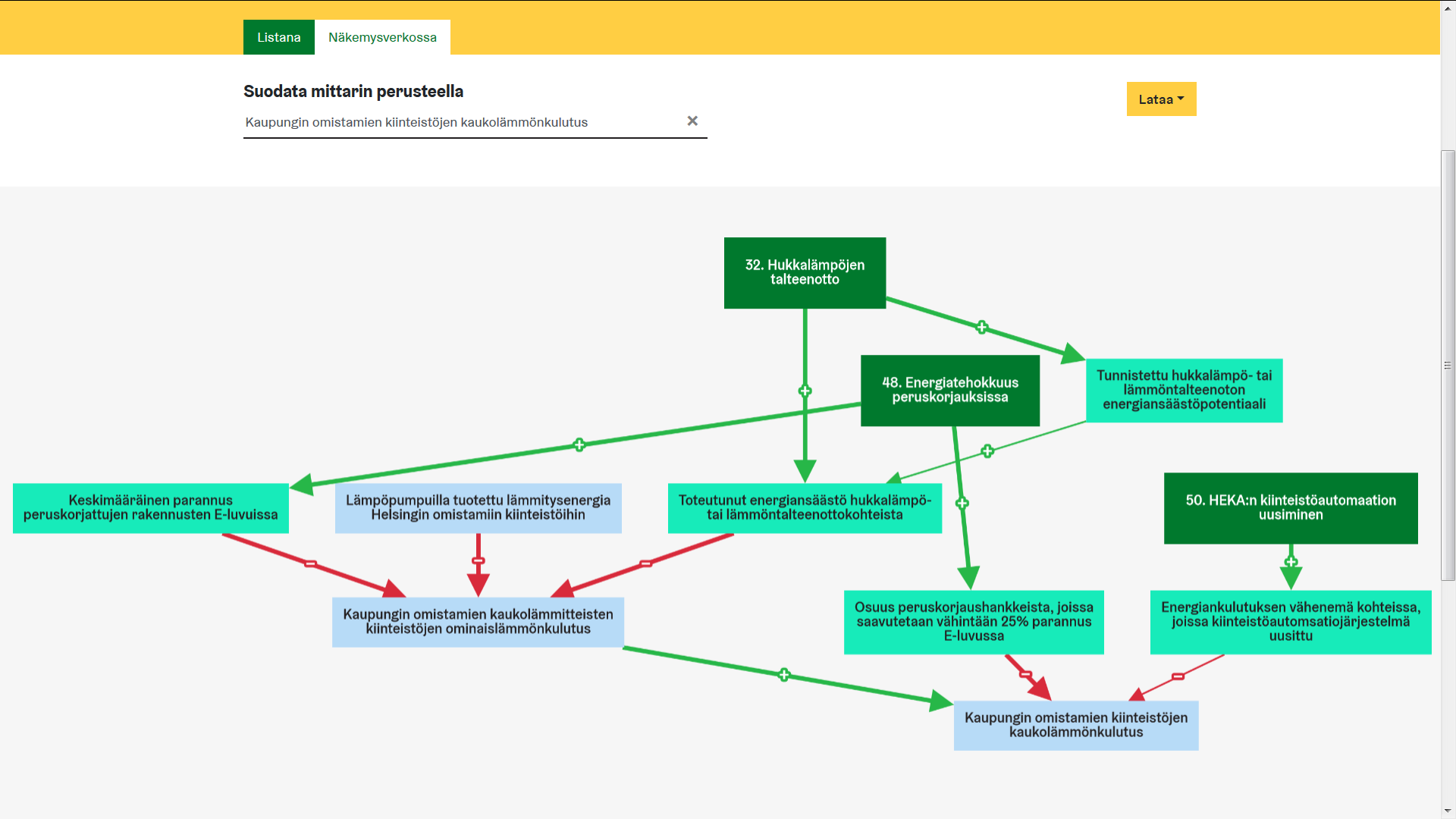 Etunimi Sukunimi
5.11.2019
19
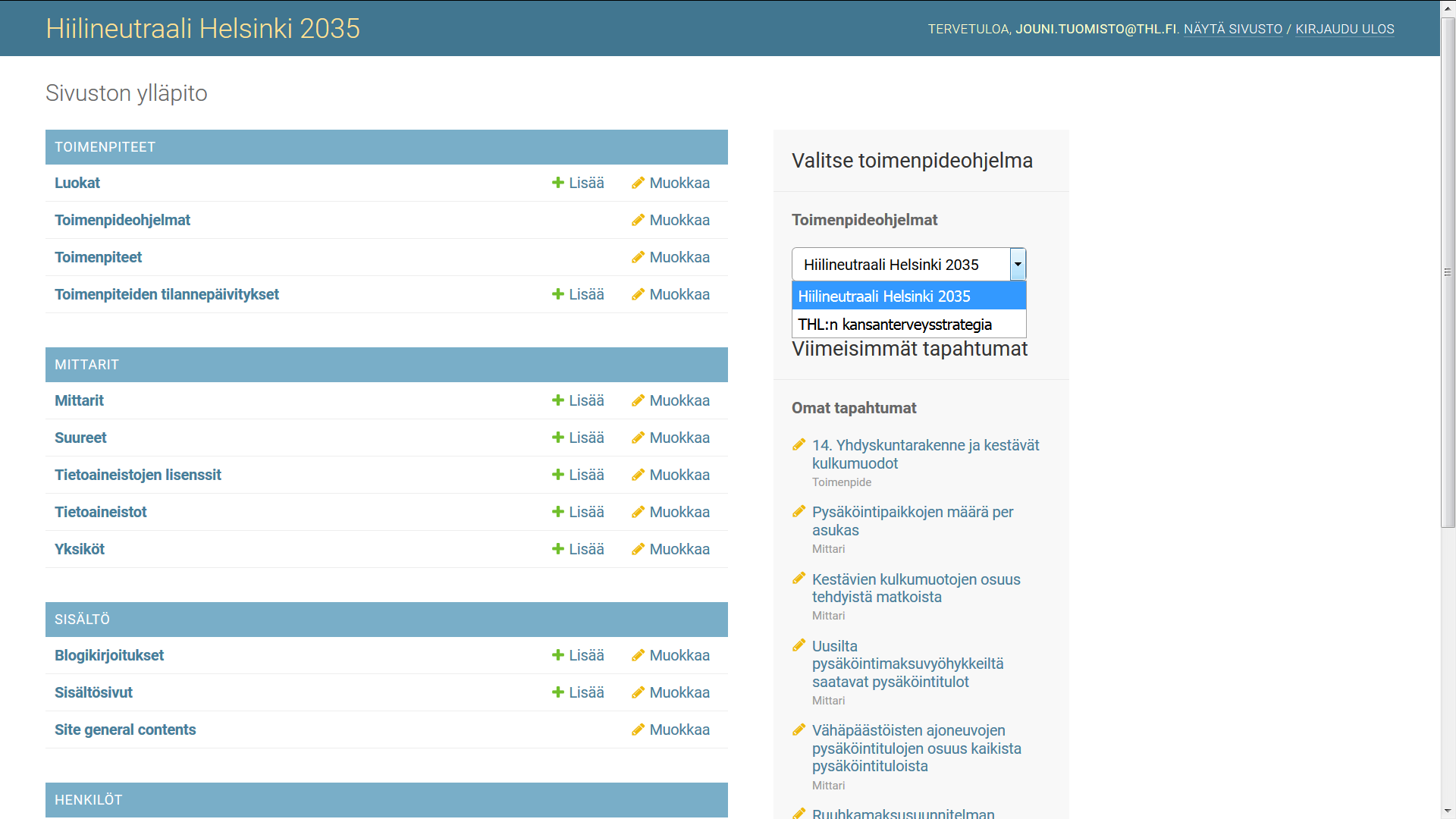 Etunimi Sukunimi
5.11.2019
20
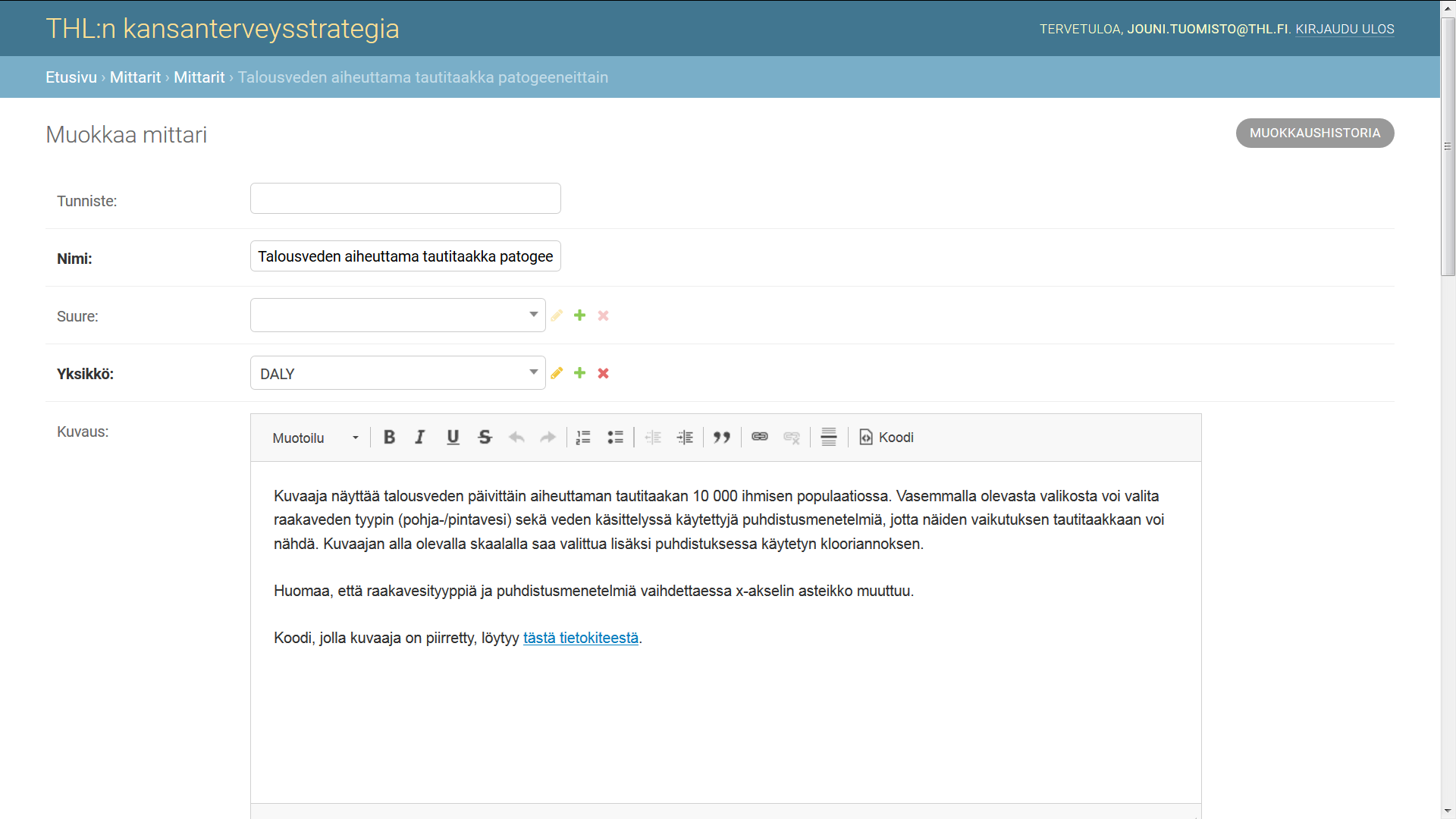 Etunimi Sukunimi
5.11.2019
21
https://ktstrat.dokku.teamy.fi
Testiympäristö THL:n käytössä
Etunimi Sukunimi
5.11.2019
22
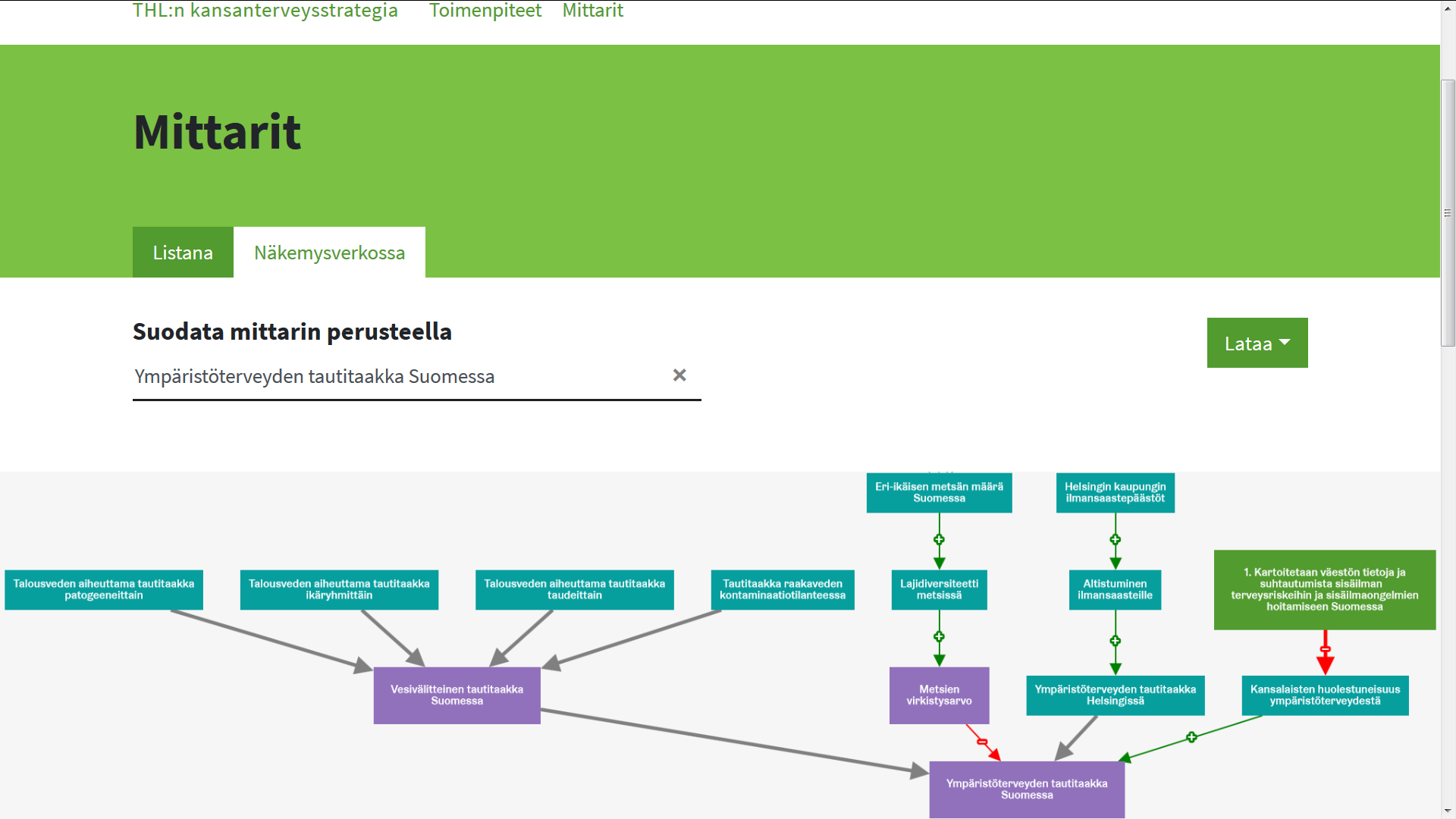 Etunimi Sukunimi
5.11.2019
23
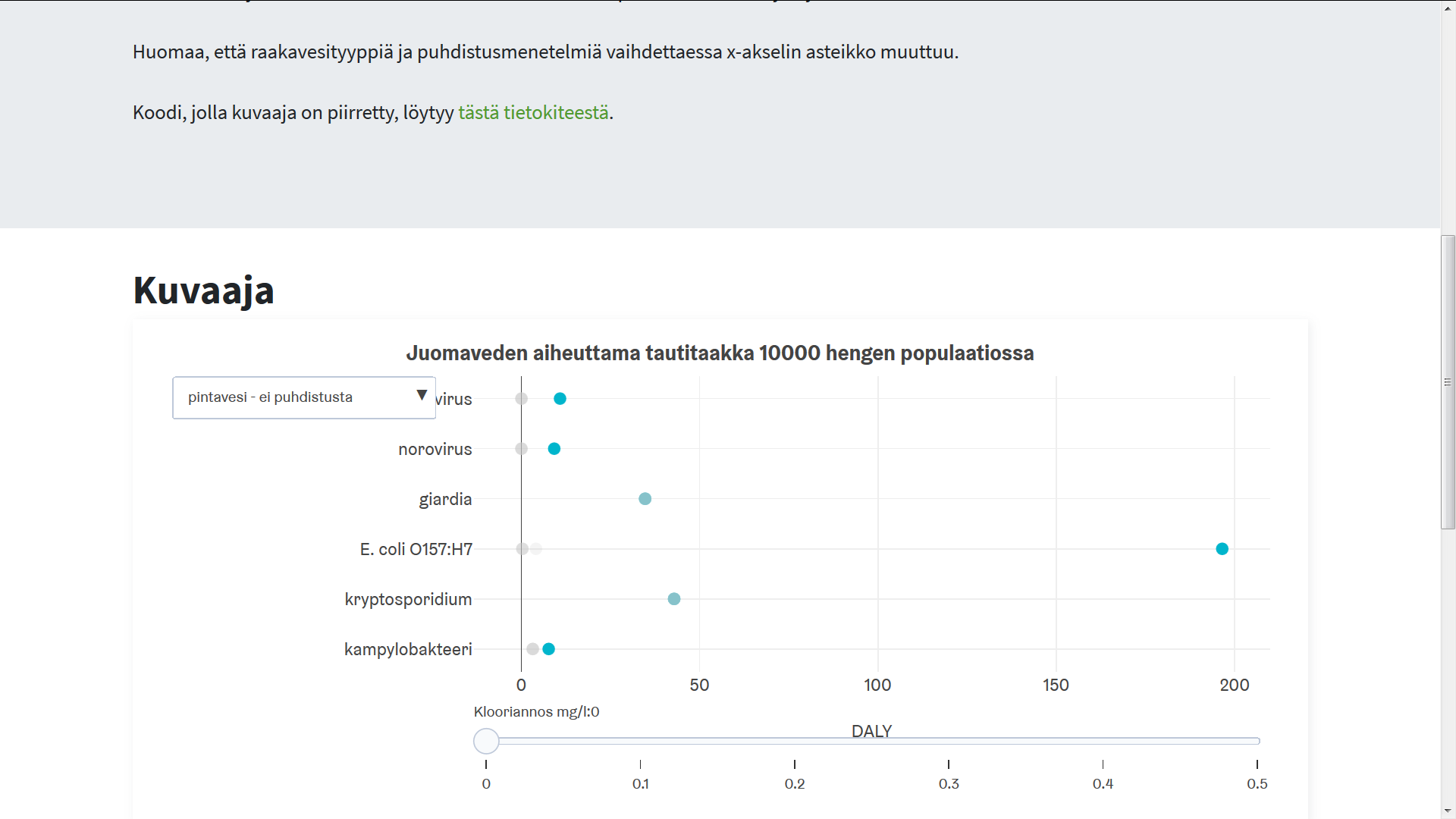 Etunimi Sukunimi
5.11.2019
24
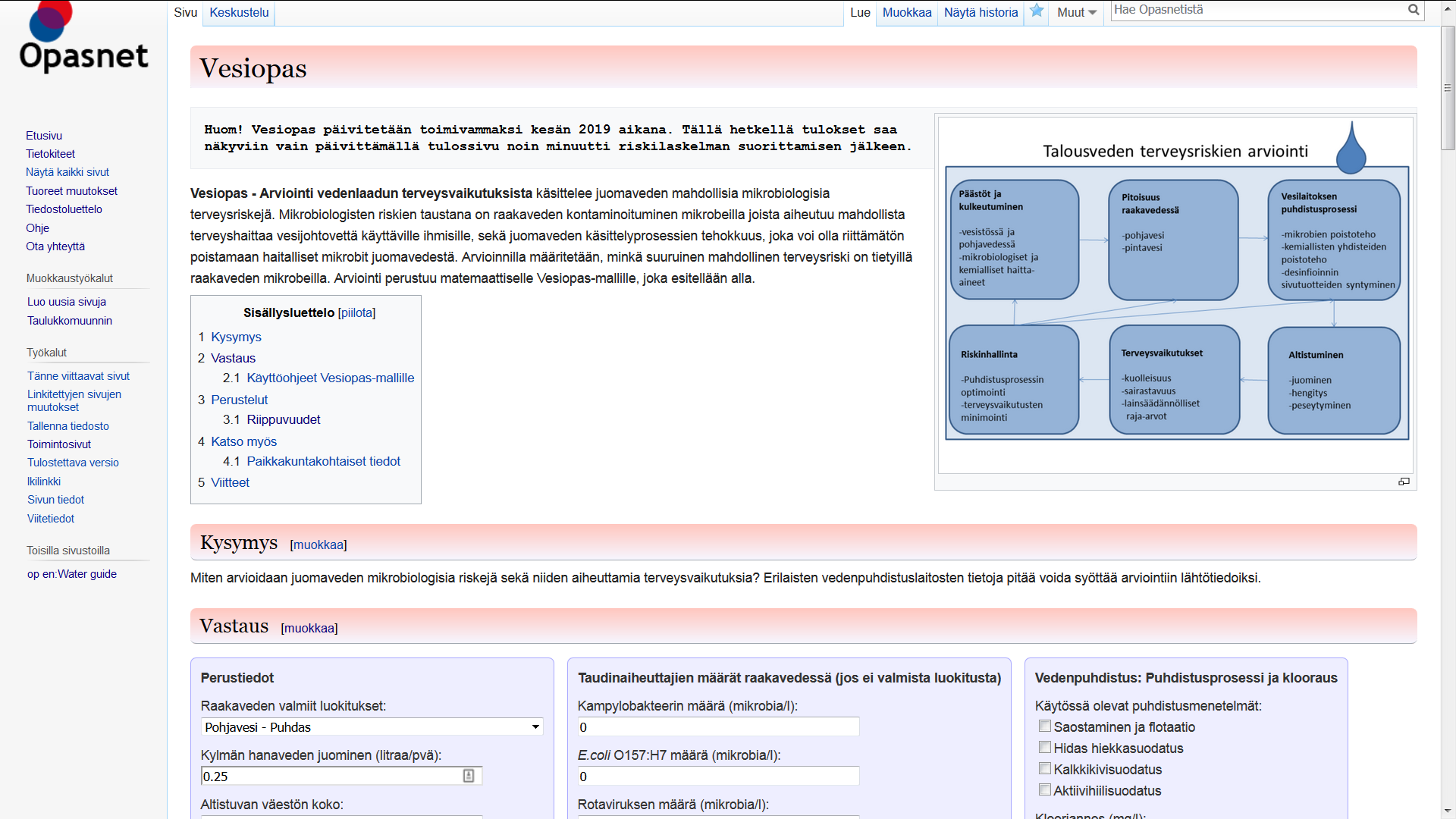 Etunimi Sukunimi
5.11.2019
25
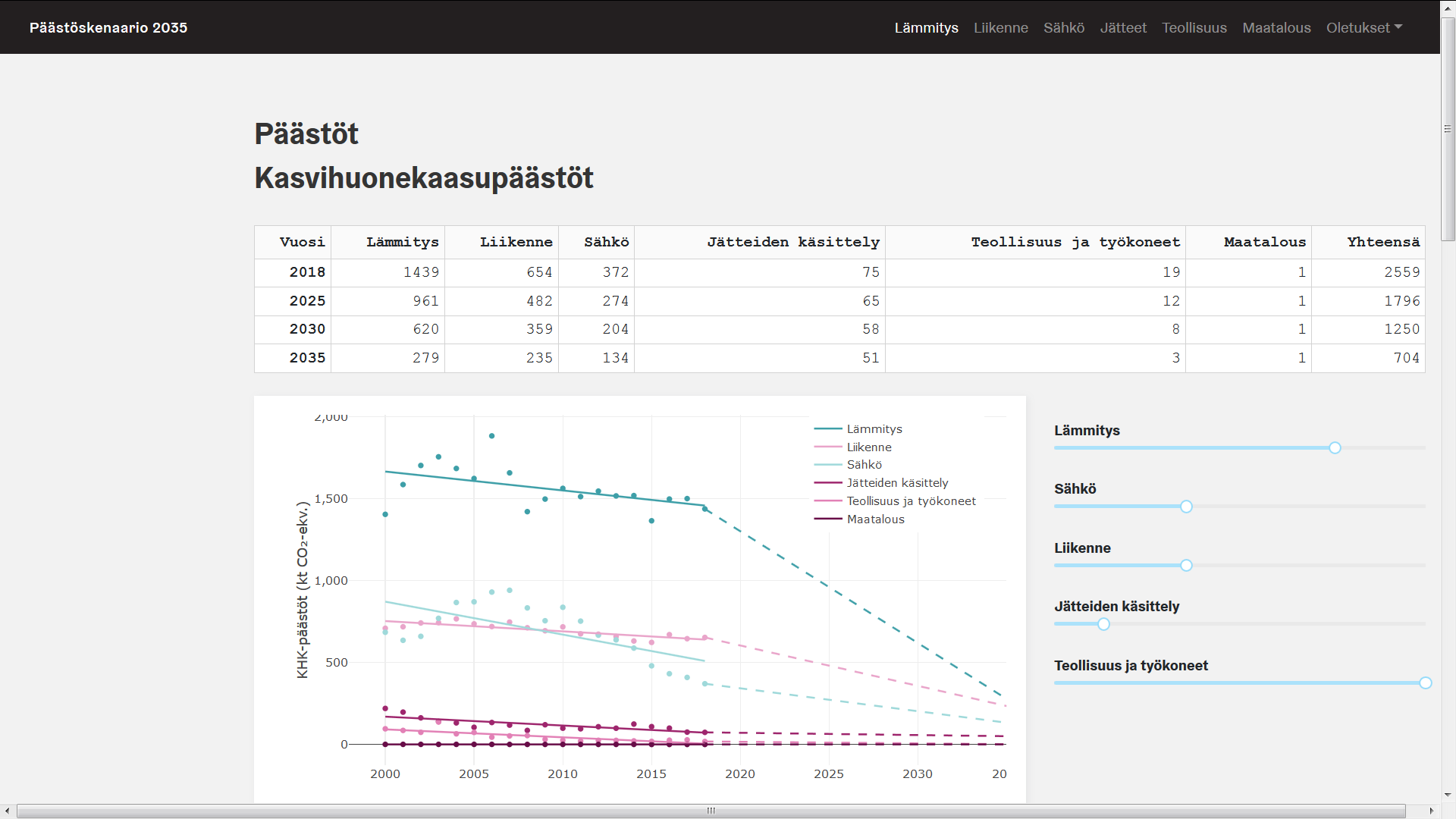 Etunimi Sukunimi
5.11.2019
26
Toimenpide-ehdotuksia
Etunimi Sukunimi
5.11.2019
27
Toimenpide-ehdotus
Otetaan ilmastovahti käyttöön myös ympäristöterveyden seurannassa.
Kerätään sinne olennaiset aikasarjat (pienhiukkaspitoisuus, dioksiinialtistuminen, vesiepidemioissa sairastuneet, rokotettavien tautien ilmaantuvuus, tautitaakka eri tekijöille,…)
Kehitetään toimenpiteitä ja mittareita, joita voidaan hyödyntää kuntien ympäristöterveystyössä.
Etunimi Sukunimi
5.11.2019
28